Real Life: Day 1
Happy 16th birthday!
Real life simulation
Over the next 14 weeks, you will get to experience government in action
Every class, you’ll get 2 years older
As you age, you’ll get to experience all the joys of adulthood: Jobs, taxes, paychecks, food prices, college tuition, health insurance, marriage, kids, lawsuits, and eventually, retirement
Congrats! You got a job!
Step 1: Name and design the gas station that   just hired you…
Step 2: Embrace your new job as a pump jockey
Step 3: Do some math!
You make Utah’s minimum wage per hour, which is…
$7.25 per hour
You work 20 hours per week
Minimum wage laws
The federal government has set the national minimum wage at $7.25 an hour
The minimum wage is set by the Fair Labor Standards Act
States get to decide their own wage if it’s higher than the federal government’s
Washington, D.C.’s minimum is $11.50
Two years of work
You get paid $7.25 per hour
You work 20 hours a week
There are 52 weeks in a year
Do the math — how much do you make in a year?
Take that total and double it
You make???
$15,080 ($7,540 per year)
Two years of expenses
Your paycheck: $7,540
What are your expenses?
 Taxes
 Rent
 Food
 Phone plan
 Car insurance
[Speaker Notes: http://och.byu.edu/compdataaverage.html]
U.S. taxes
What taxes do you pay?
Federal income taxes
State income taxes
Payroll taxes (Social Security & Medicare)
Sales tax
Excise taxes
Property tax
Estate tax
Gift taxes
Payroll taxes
6.2% of your paycheck MUST go to Social Security
How much is 6.2% of $7,540?
The employer will also pay 6.2% per employee

1.45% of your paycheck MUST go to Medicare
How much is 1.45% of $7,540?
The employer will also pay 1.45% per employee
Real-life costs
Total tax:
Car insurance: 
Boys = $600 per month
Girls = $500 per month
Phone plan:
$30 per month
Food?
Rent?
Your Balance Sheet #1
- Do all that math, then double the money you have left — that’s your income for the two years you were 16 and 17
- If you have negative money, you are in debt
Cut the check
Write me a check for the entire amount of two year’s worth of expenses (taxes, insurance, and your phone bill) & put it in the basket
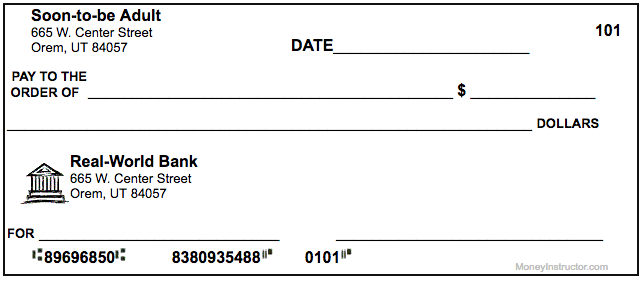